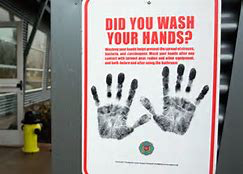 US Economy and Coronavirus Economics
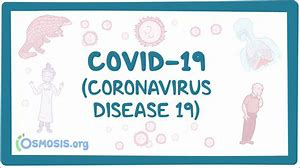 COO Forum

Jon Haveman, Ph.D.

National Economic Education Delegation
1
National Economic Education Delegation
Vision
One day, the public discussion of policy issues will be grounded in an accurate perception of the underlying economic principles and data.

Mission
NEED unites the skills and knowledge of a vast network of professional economists to promote understanding of the economics of policy issues in the United States.

NEED Presentations
Are nonpartisan and intended to reflect the consensus of the economics profession.
2
Credits and Disclaimer
This slide deck was authored by:
Jon D. Haveman, NEED
Scott Baier, Clemson University
Geoffrey Woglom, Amherst College (Emeritus)
Brian Dombeck, Lewis & Clark College
Doris Geide-Stevenson, Weber State

Disclaimer
NEED presentations are designed to be nonpartisan.
It is, however, inevitable that the presenter will be asked for and will provide their own views.
Such views are those of the presenter and not necessarily those of the National Economic Education Delegation (NEED).
3
Outline
State of the pandemic
The U.S. Economy
Hot Topics
Government policy
Inflation
Great resignation
4
Making Real Progress!
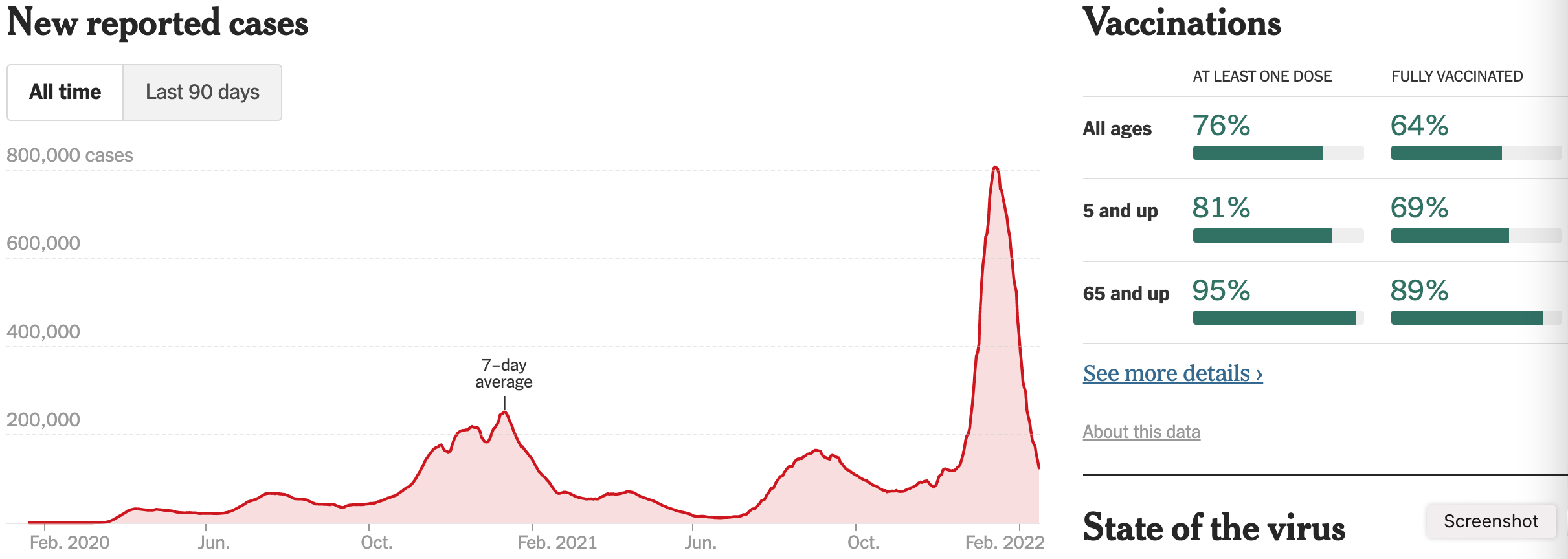 Nationally
5
Source: NYTimes
Oklahoma Cases Are Falling Nicely
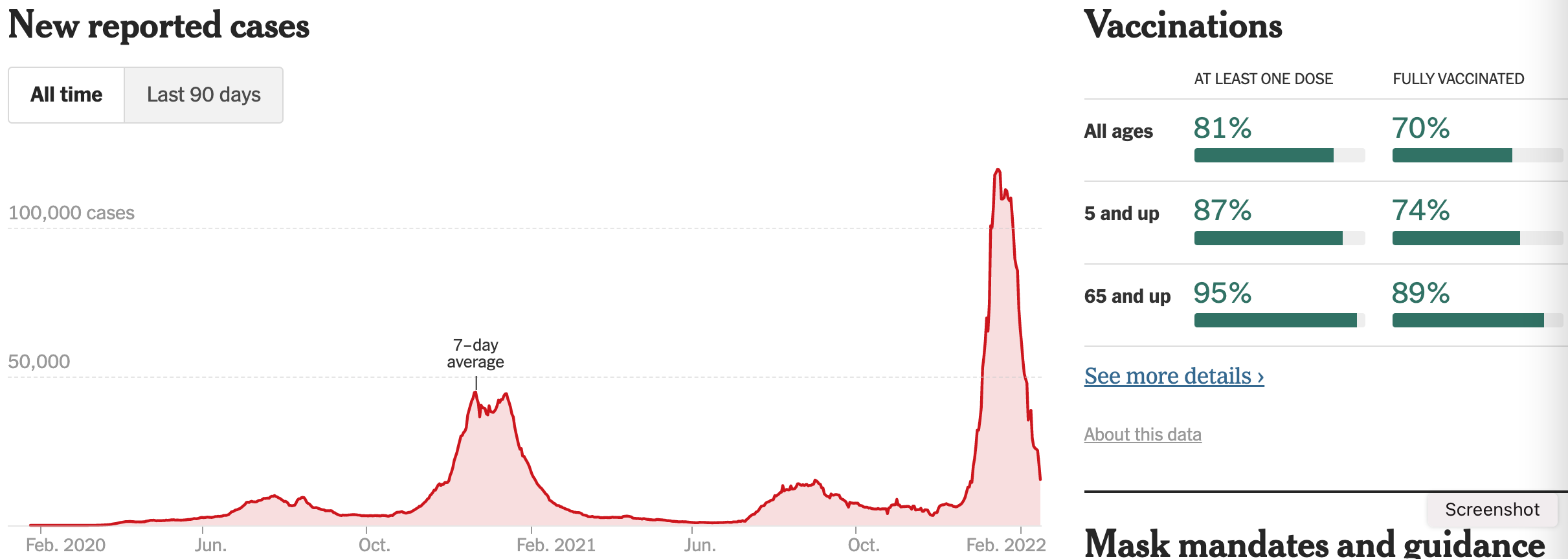 California
6
Source: NYTimes
The U.S. Economy
7
GDP Trajectory: Pandemic Plunge!
Q3 - Flat
GDP is:
$0.3 Trillion below 2019 forecast.
$0.7 Trillion ABOVE 2019-Q4 level.
8
Monthly Changes in Nonfarm Employment
9
[Speaker Notes: PAYEMS.png]
Monthly Changes in Nonfarm Employment
Delta
Recovery
Omicron
10
[Speaker Notes: PAYEMS.png]
Employment Gap
1.9 Million below February, 2020.
8.0 Million below where we should be.
11
[Speaker Notes: payroll_recent.png]
Trends in Labor Force Participation
0.9 Million below February, 2020.
1.8 Million below where we should be.
12
[Speaker Notes: CLF16OV.png]
Stocks: Bounced Back Quicker This Time
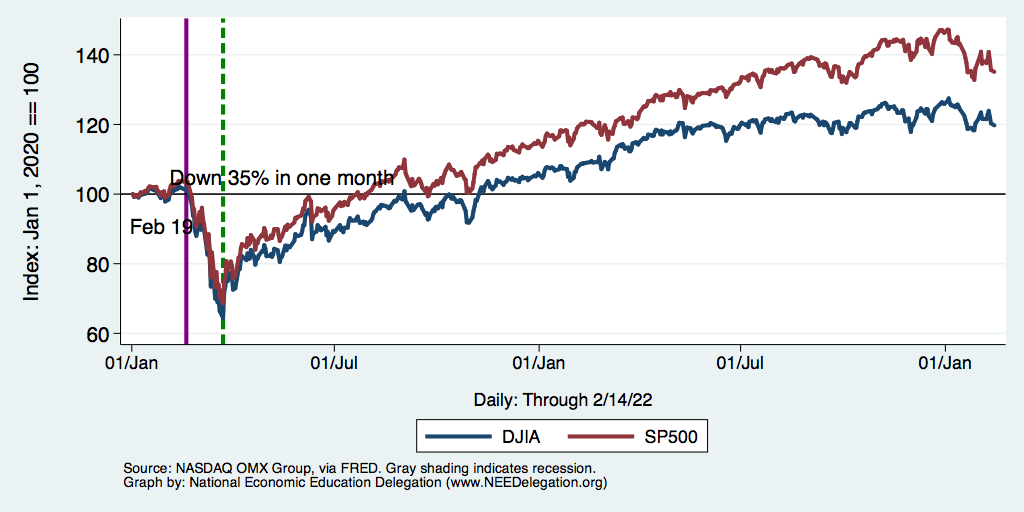 13
Hot Topics
Government policy
Inflation
Great resignation
14
What Have Been Policy Effects?
MONETARY POLICY (Fed) acted quickly and effectively to prevent a financial market meltdown and to keep credit flowing.  But the Fed lends and does not spend.
FISCAL POLICY (Congress) acted quickly, but inevitably made some mistakes.
Stimulus Checks, A ($268b)
Expanded Unemployment, B ($268b)
Paycheck Protection Program, C- ($525b)
15
NASDAQ: Then (Great Recession) and Now
16
Recovery Due to Immense Fiscal Stimulusand Control of COVID
17
Stimulus allowed Spending to Recover
But Note that Saving also went way up
Saving
Abnormally high Saving is over $2.8 trillion
18
Monetary Policy: Federal Reserve
Primary goal is to keep interest rates low, to facilitate continued borrowing.
Federal Funds Rate – rate at which banks lend to each other, usually overnight.
Purchases of U.S. Treasury securities – keep money flowing to the government at low rates of interest.
19
Federal Funds Rate – Last 5 Years
20
[Speaker Notes: The FOMC waited for labor market conditions to improve before raising the fed funds rate in late 2015.
FOMC currently working to normalize monetary policy by raising interest rates and reducing assets on its balance sheet


FedFunds_recent.png]
Federal Funds Rate
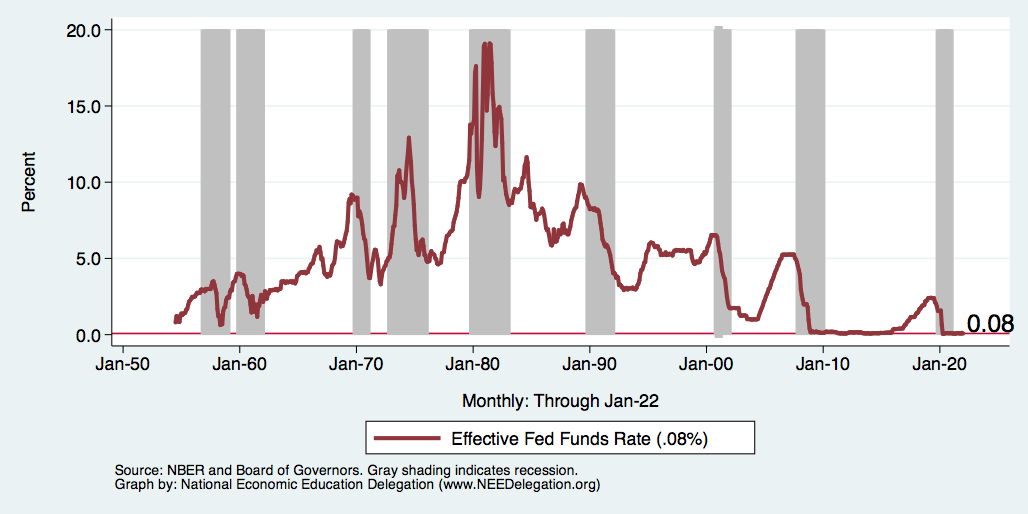 21
[Speaker Notes: The fed funds rate is the interest rate on overnight loans between banks. Think of it as the baseline interest rate on which banks base all other interest rates (e.g. mortgage rates)
FOMC lowers the fed funds rate during recessions and raises the fed funds rate during expansions
Fed funds rate peaked in the 1980s as then Chairman Paul Volcker sought to reign in “run away” inflation of the 1970s; doing so resulted in a recession in the early 1980s.
Since the 2008-09 recession, the fed funds rate has been kept near zero. 
During the 2008-09 recession, Federal Reserve turned to unconventional tools to influence longer term interest rates to further stimulate the economy - QE

FedFunds.png]
Federal Reserve Assets
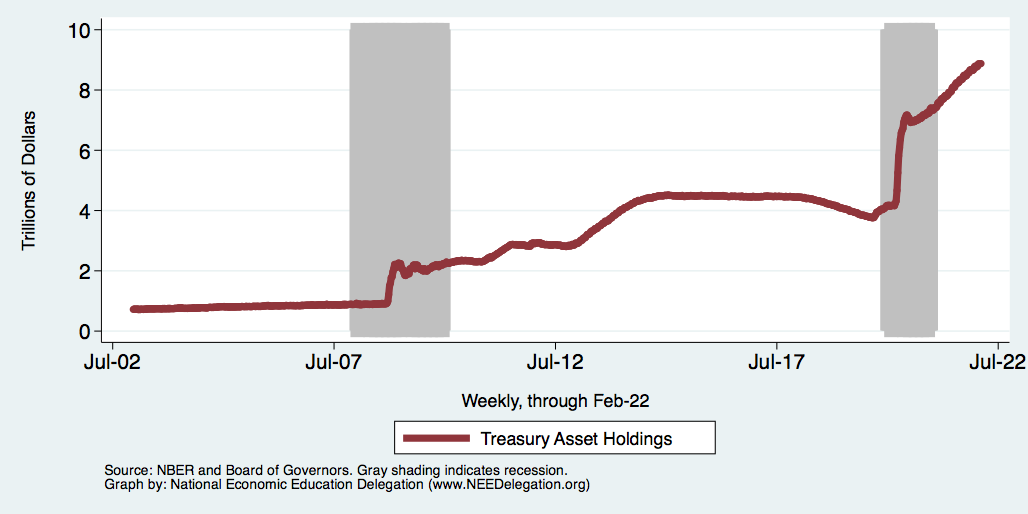 8.8
Largely Treasury Securities
Pandemic
Financial Crisis
3.8
1.0
22
[Speaker Notes: The fed funds rate is the interest rate on overnight loans between banks. Think of it as the baseline interest rate on which banks base all other interest rates (e.g. mortgage rates)
FOMC lowers the fed funds rate during recessions and raises the fed funds rate during expansions
Fed funds rate peaked in the 1980s as then Chairman Paul Volcker sought to reign in “run away” inflation of the 1970s; doing so resulted in a recession in the early 1980s.
Since the 2008-09 recession, the fed funds rate has been kept near zero. 
During the 2008-09 recession, Federal Reserve turned to unconventional tools to influence longer term interest rates to further stimulate the economy - QE

FedFunds.png]
Inflation
23
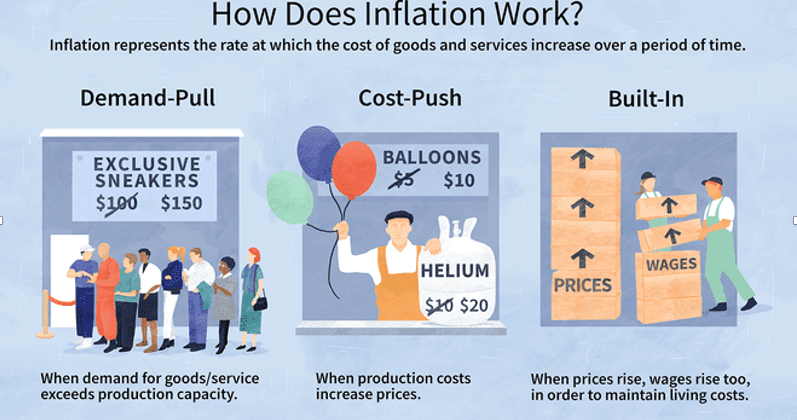 24
Source: Investopedia
We’re Buying Mostly … Stuff
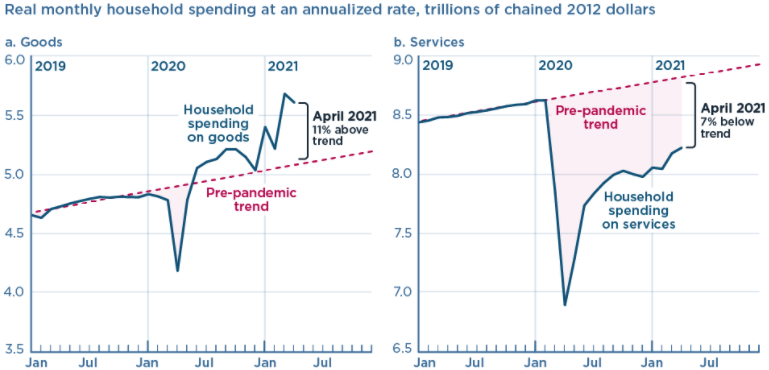 Demand-Pull
25
Source: Jason Furman, PIIE
Inflation: Concentrated
Cost-Push
26
Corporate Profits…Adding to Inflation?
27
Inflation – The Fed’s Metric! Should we worry?
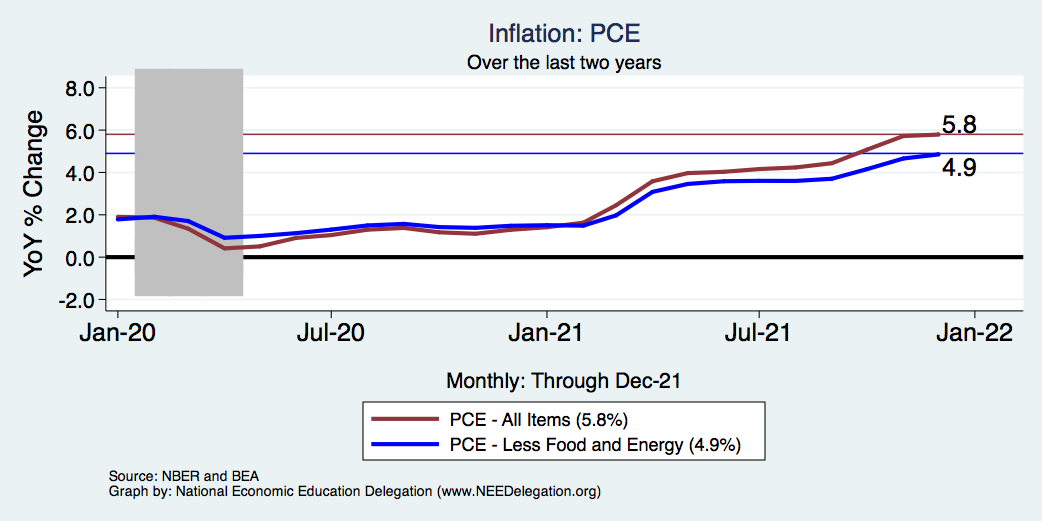 28
[Speaker Notes: Cpi_recent.png]
Inflation – PCE and Fed Suggest: I don’t know.
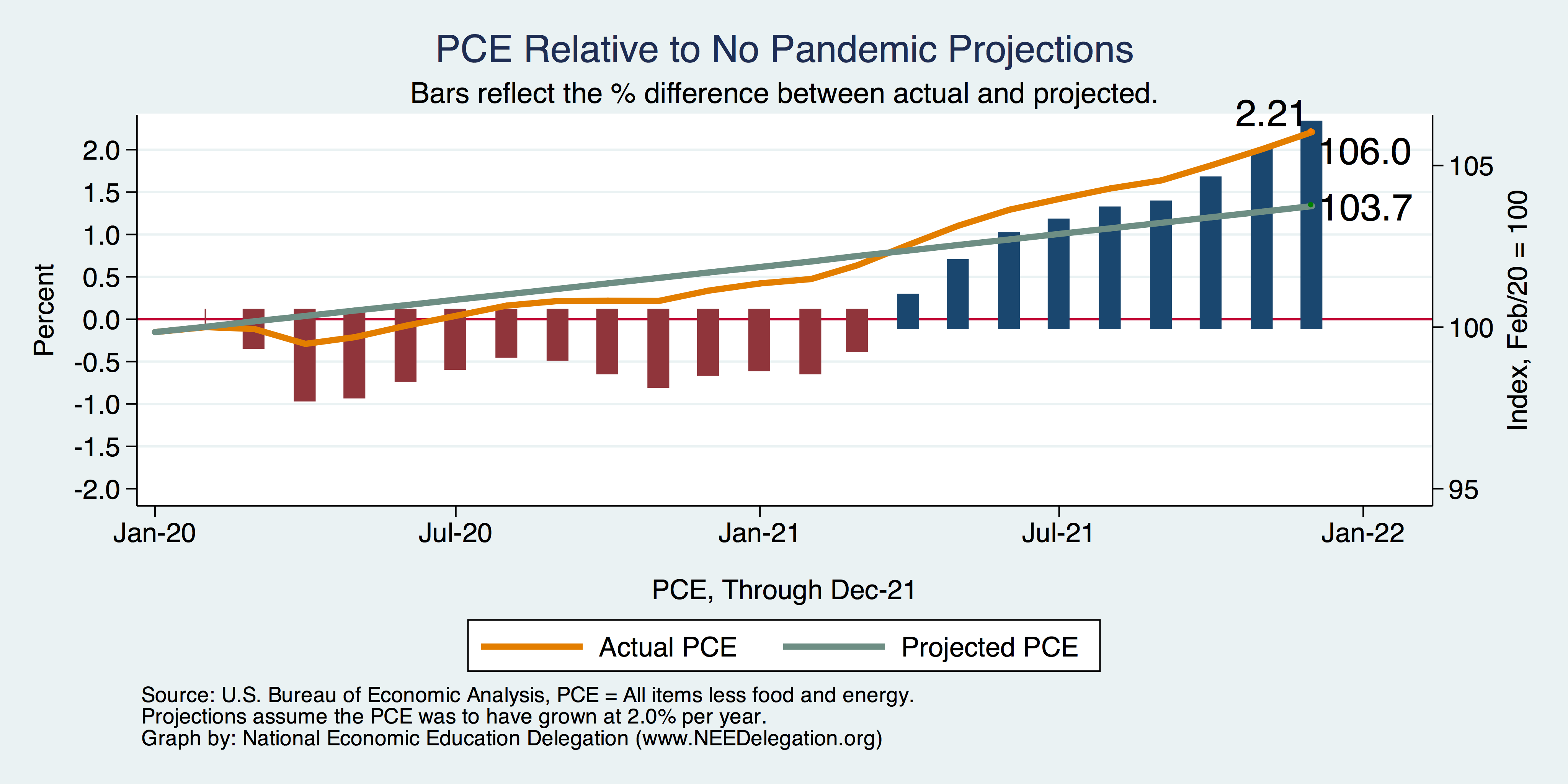 29
[Speaker Notes: Cpi_recent.png]
The Great Resignation
30
Quits Are High! The Great Resignation
31
This is Happening Despite Rising Wages
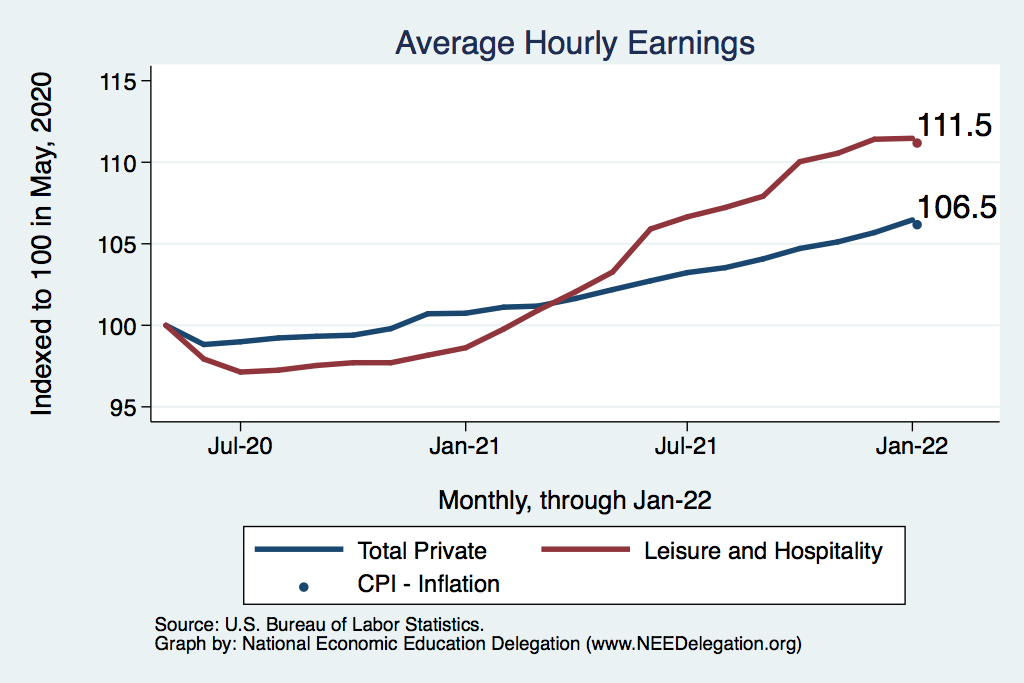 Leisure & Hospitality
L&H wages rising
Not much faster 
Than inflation
Total Nonfarm
32
Primary Topics Covered
GDP
Recovered the decline, but not where it should be.
Won’t recover previous forecast until late 2022.
Employment
Still down 8.0 million jobs relative to forecast.  (1.9 million relative to Feb/20).
Labor force is 0.9 million smaller than at the beginning of the pandemic.
Rising wages may be enticing low-wage workers back to work.
Inflation
Going to be high for a while, but transitory – maybe?
33
Conclusion
Recovery is well underway, but may be slowing.
GDP expanded by 5.7% percent in 2021, 3-4% in 2022.
2021 was an odd year.
Workers attained the upper hand.
Supply chains broke.
Inflation surged.
The economy rebuilt itself.
Biggest problems:
Supply chain bottlenecks.
Labor force participation.
34
Where Are We Headed?
At best, back to where we were before the pandemic.
Economic growth of ~2%/year.
Low interest rates.
Inflation back in the 2% range.
How long is it going to take to get there and what will we endure?
Entirely speculation.
Could be 5 years before we are back to equilibrium. NOT back to normal.
Next year: elevated inflation and interest rates.
2023: GDP growth relatively slow, but perhaps greater than recent averages.
35
Available NEED Topics Include:
Coronavirus Economics
US Economy
Climate Change
Economic Inequality
Economic Mobility
Trade and Globalization
Minimum Wages
Immigration Economics
Housing Policy
Federal Budgets
Federal Debt
Black-White Wealth Gap
Autonomous Vehicles
US Social Policy
36
Thank you!
Any Questions?


www.NEEDelegation.org
Jon D. Haveman
Jon@NEEDelegation.org

Contact NEED: info@NEEDelegation.org

Submit a testimonial:  www.NEEDelegation.org/testimonials.php

Become a Friend of NEED:  www.NEEDelegation.org/friend.php
37